Плотность
Плотность является одной из важнейших характеристик нефти и нефтепродуктов. Связана с составом нефти и определяется им.  Плотность большинства нефтей находится в пределах 830-960 г/ см3 . Плотность нефти зависит от многих факторов : хим. природы входящих в нее веществ, фракционного состава, количества смолистых веществ, количества растворенных газов.

Плотность измеряется массой, содержащейся в единице объема:
ρ = m/ν,
где ρ - плотность тела
m – масса тела
ν - объем тела 
Единица плотности СИ – кг/ м3  - плотность однородного тела, имеющего объем 1 м3 и массу 1 кг.
Методы определения плотности
Ареометрический метод
Метод гидростатического взвешивания
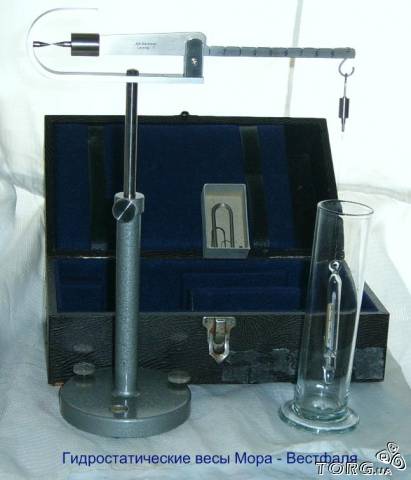 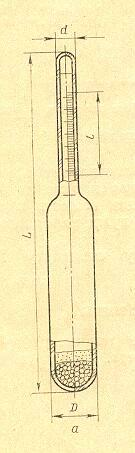 Пикнометрический метод
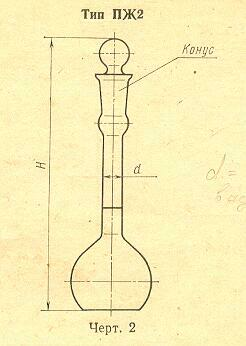 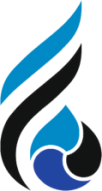 Поверка рабочих средств измерений плотности
ВНИИР
Преобразователь плотности жидкости измерительный модели 7835
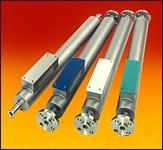 Диапазон измерений плотности      от 300 до 1100 кг/ м3
Предел допустимой основной  погрешности измерений плотности		 ± 0,15 кг/ м3
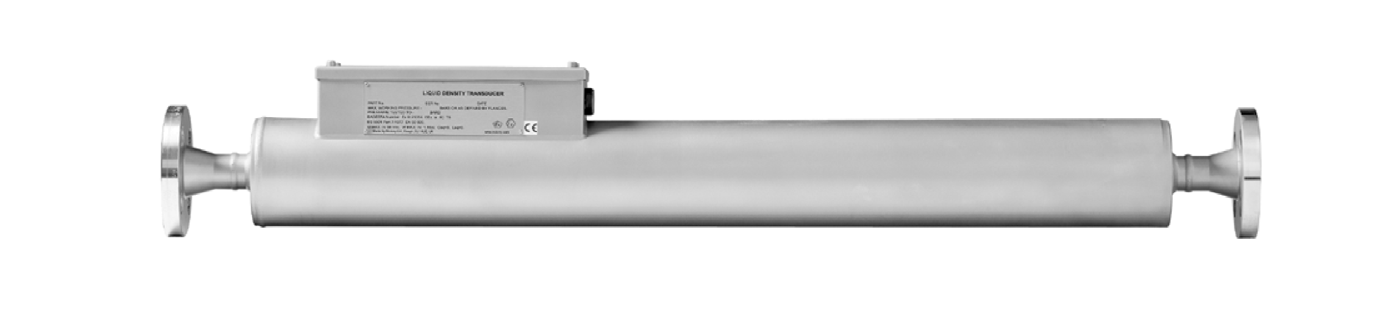 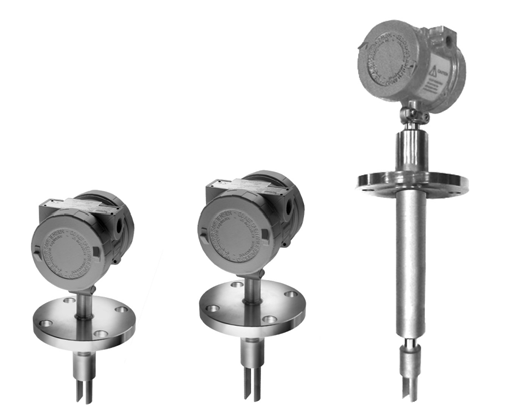 Преобразователь плотности жидкости измерительный модели 7825 7826 7828
Диапазон измерений плотности      от 600 до 1250 кг/ м3
Предел допустимой основной  погрешности измерений плотности ± 1 кг/ м3
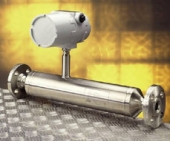 Вибрационный промышленный плотномер жидкости Sarasota FD 960
Диапазон измерений плотности      от 0 до 2100 кг/ м3
Предел допустимой основной  погрешности измерений плотности			 ± 0,1 кг/ м3
Преобразователь плотности и расхода CDM
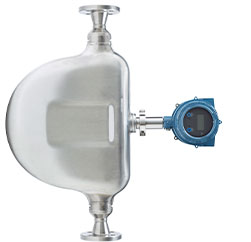 Диапазон измерений плотности от 300 до 1300 кг/ м3
Пределы допускаемой основной  абсолютной погрешности измерений плотности : от ± 0,1 до ± 0,35 кг/ м3
Государственная поверочная схема для средств измерений плотности
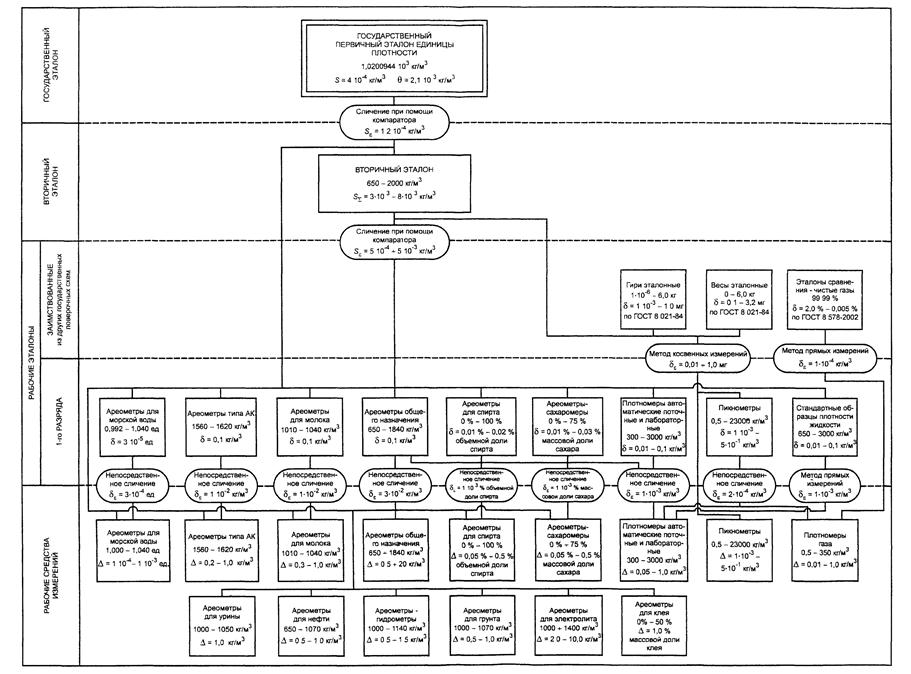 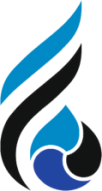 Государственный первичный эталон единицы плотности
ВНИИР
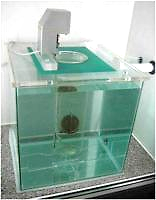 Cостоит из комплекса следующих средств измерений:
- эталонный стеклянный поплавок № 21951 с номинальным значением плотности 1,0200944·103 кг/м3;
- эталонная сфера из ситалла диаметром 90 мм № 1;
- установка для гидростатического взвешивания (компаратор).
Государственный первичный эталон обеспечивает воспроизведение единицы плотности со среднеквадратическим отклонением результата измерений S, не превышающим 4·10-4 кг/м3.
Неисключенная систематическая погрешность Θ не превышает 2,1·10-3 кг/м3.
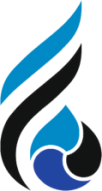 Поверка рабочих средств измерений плотности
ВНИИР
Рабочие эталоны плотности 1-го разряда – Установки на базе металлических напорных пикнометров
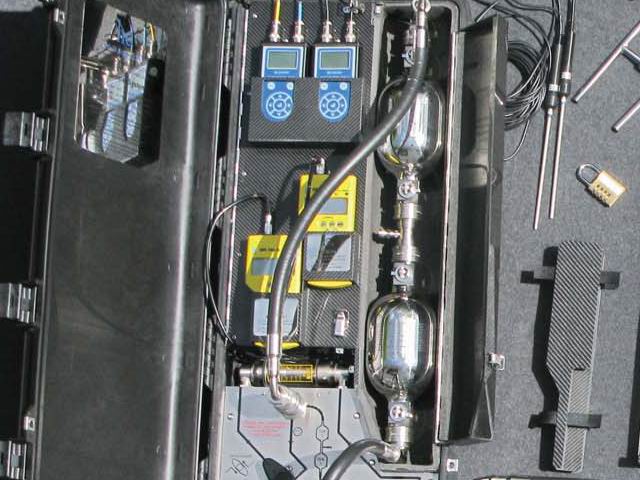 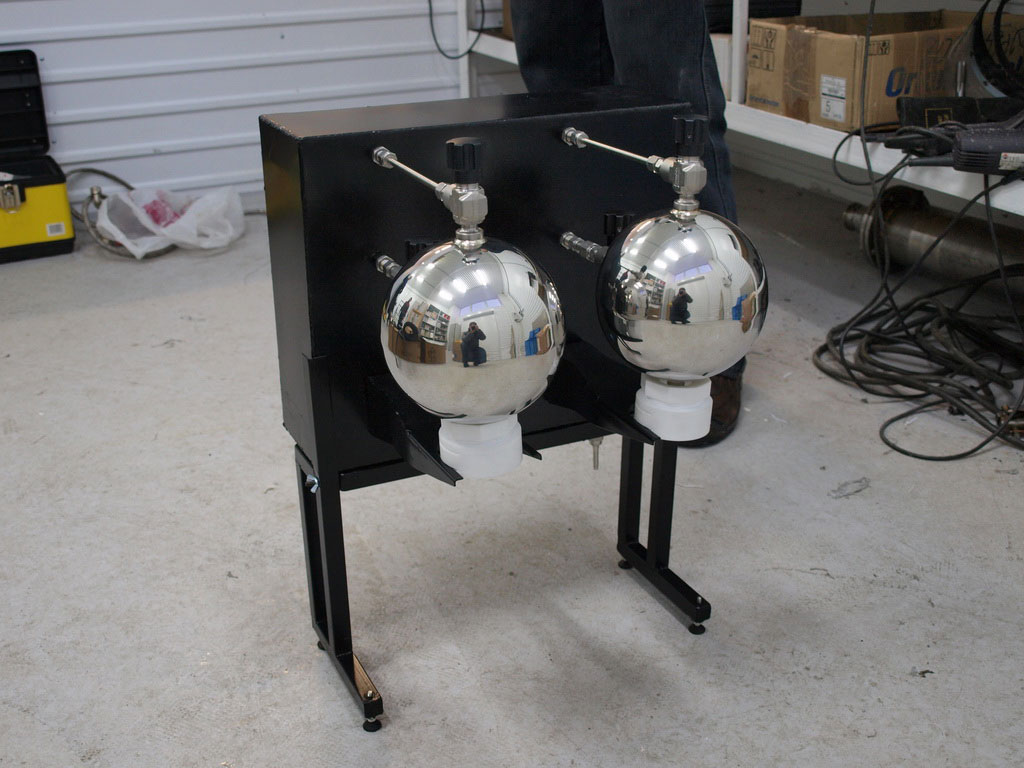 Диапазон измерений  плотности  	от  0 до 3000 кг/ м3 
Абсолютная погрешность                 ±  0,1 кг/ м3
Диапазон измерений  плотности  	от  700 до 1100 кг/ м3 
Абсолютная погрешность                  ±  0,1 кг/ м3
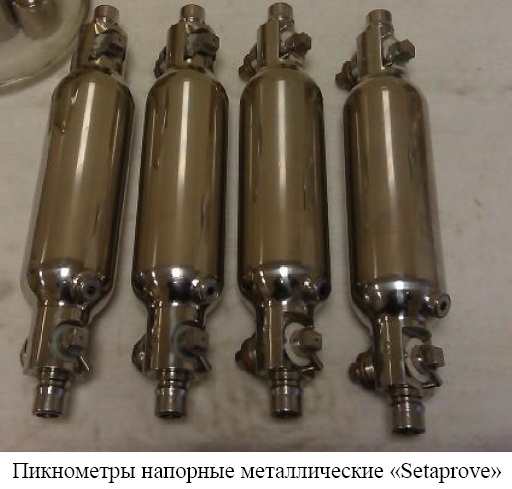 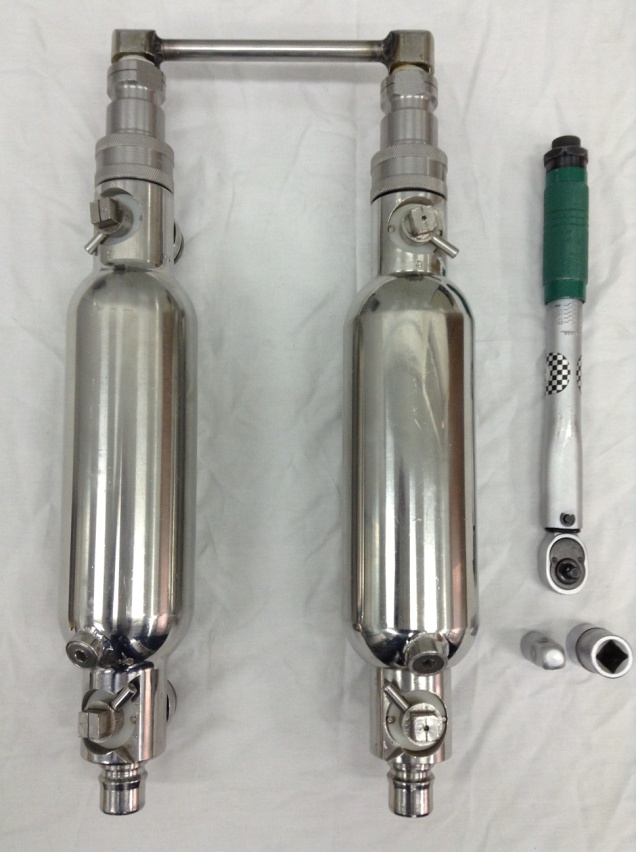 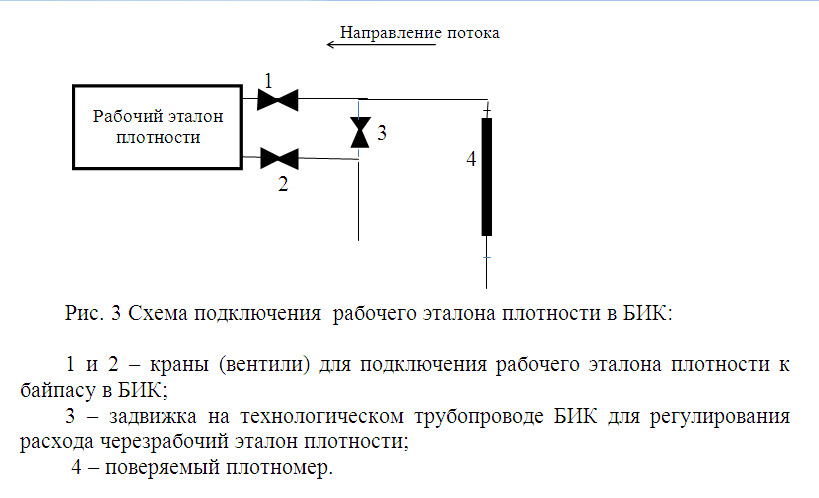 Поверка рабочих средств измерений плотности
Рабочий эталон плотности 1-го разряда МД-02
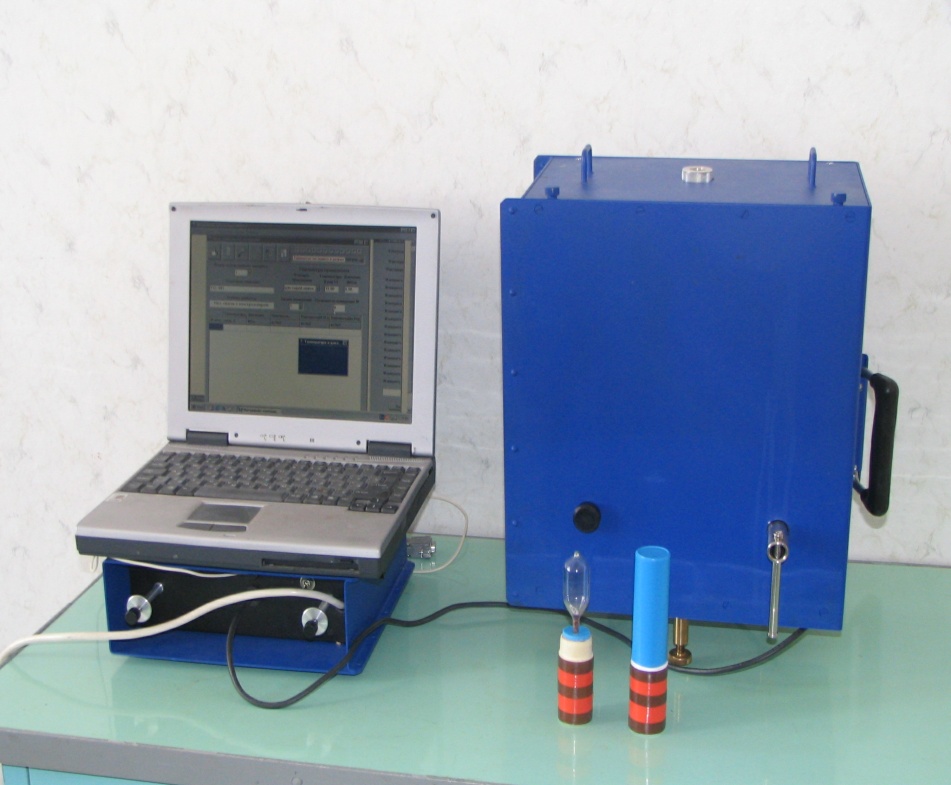 Диапазон измерений  плотности                                                 от  600 до 1000 кг/ м3 
Абсолютная погрешность                                                            ±  0,1 кг/ м3 
Диапазон измерений давления (избыточного)                           от 0 до 8 МПа
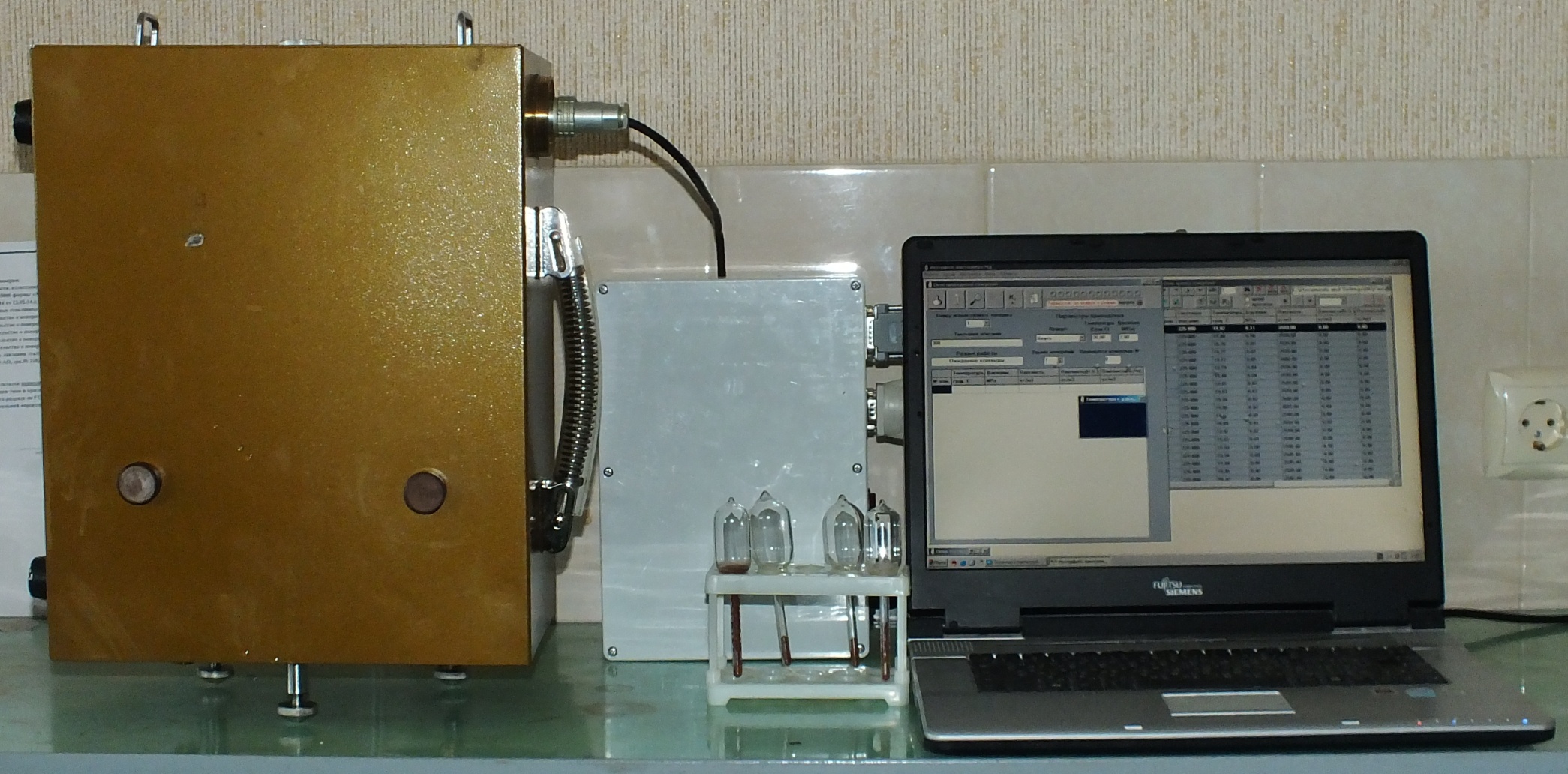 Рис.1 . Общий вид плотномера МД-02
Первичный преобразователь плотномера МД-02
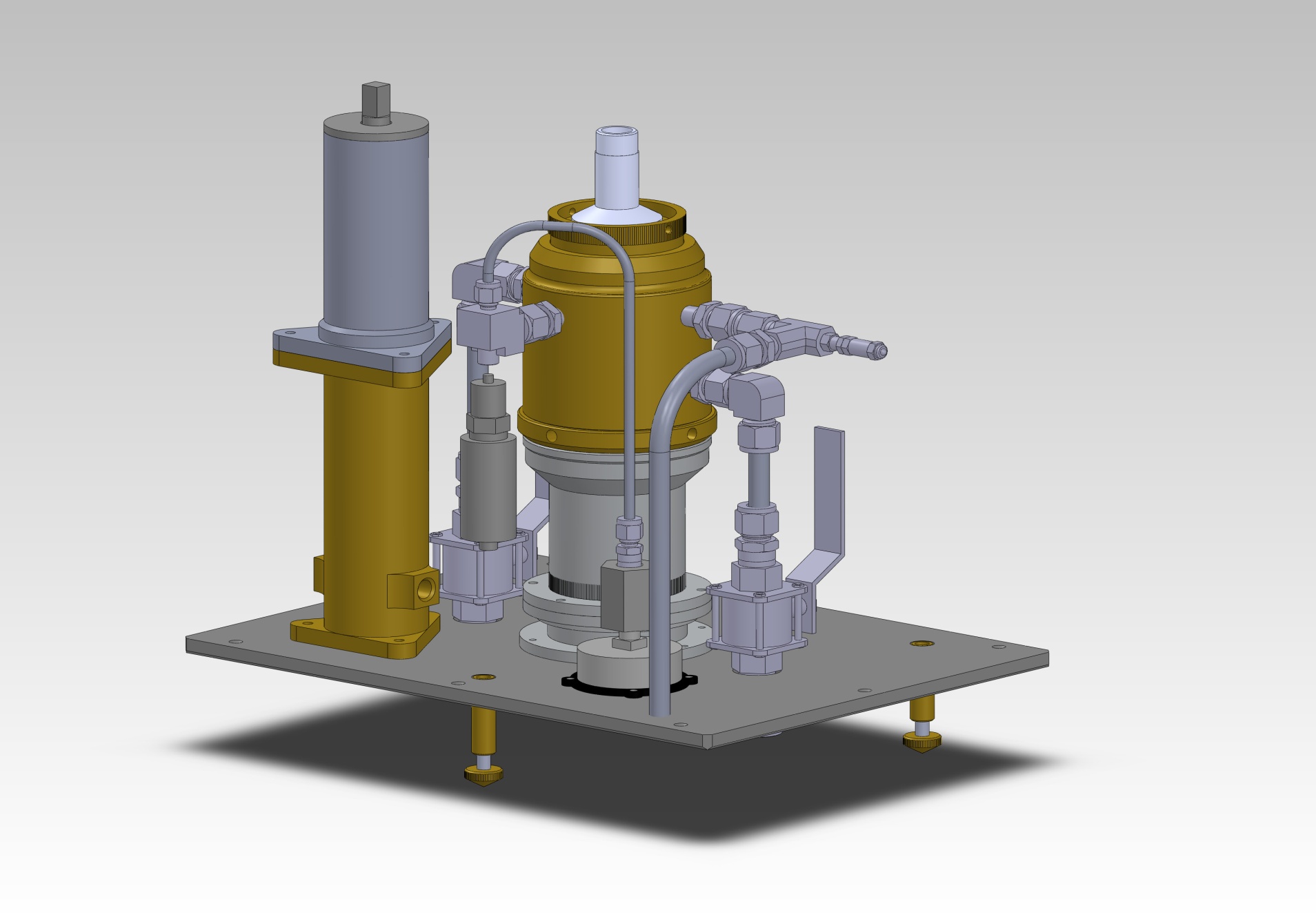 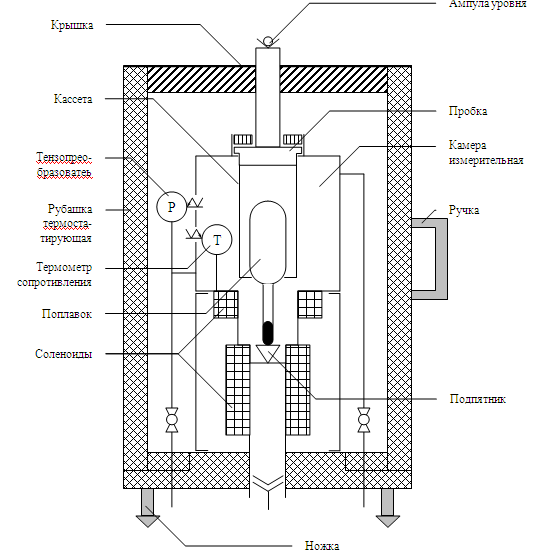 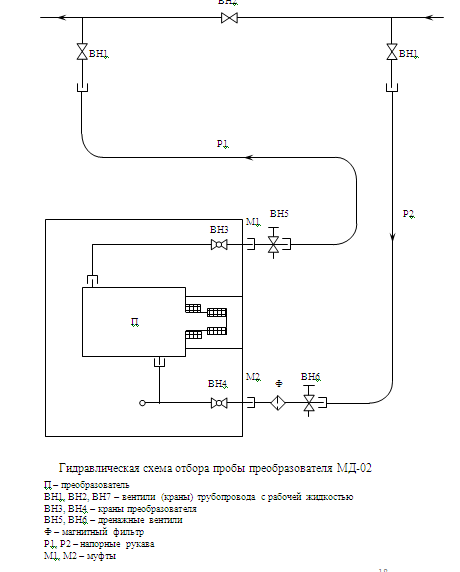 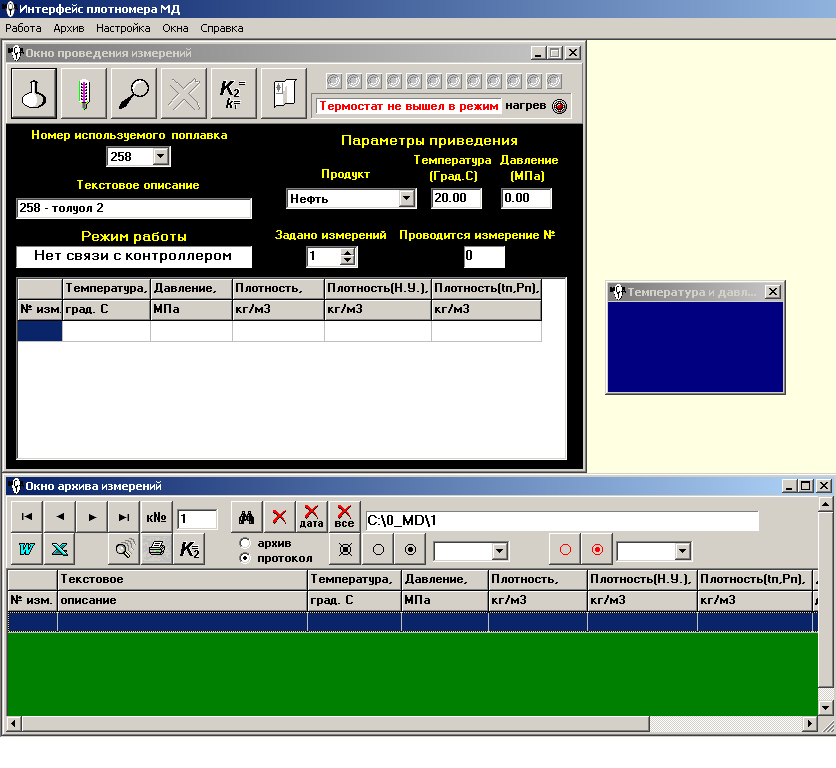 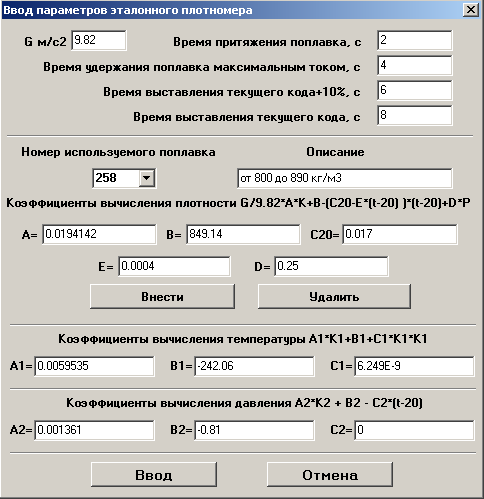 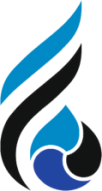 Государственный эталон единицы плотности жидкости в потоке ВЭТ 18-10-2014
ВНИИР
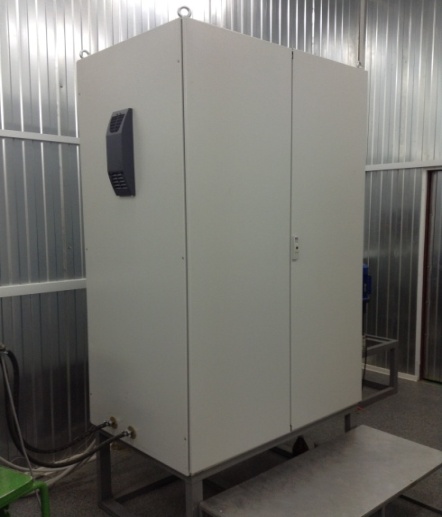 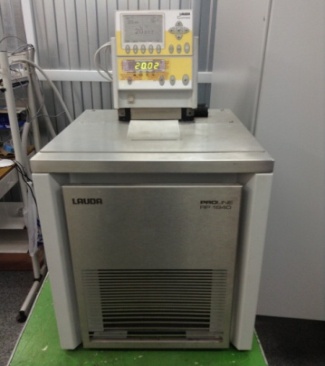 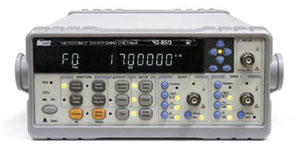 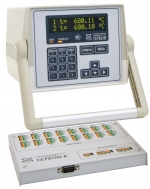 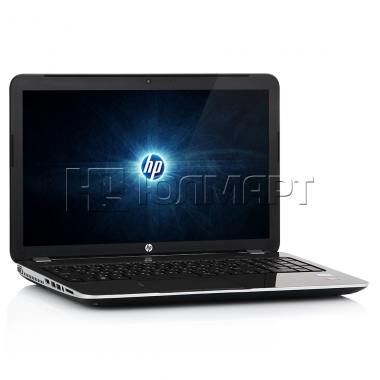 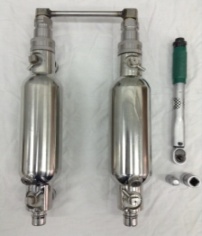 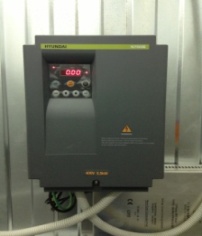 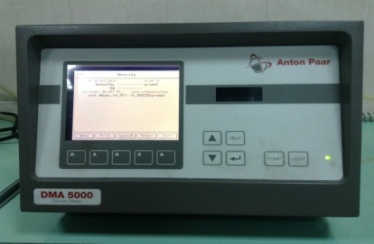 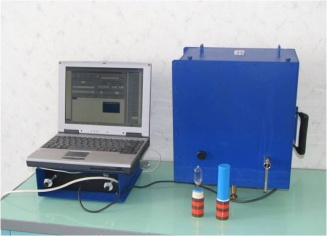 Диапазон измерений  плотности                                          от  600 до 1200 кг/ м3 
Диапазон воспроизведения давления (избыточного)         от 0 до 10 МПа
Диапазон воспроизведения температуры                            от 5 до 70 С
Пределы допускаемой абсолютной погрешности эталона (расширенная неопределенность) при доверительной вероятности Р = 0,95:     ±0,03 кг/м3
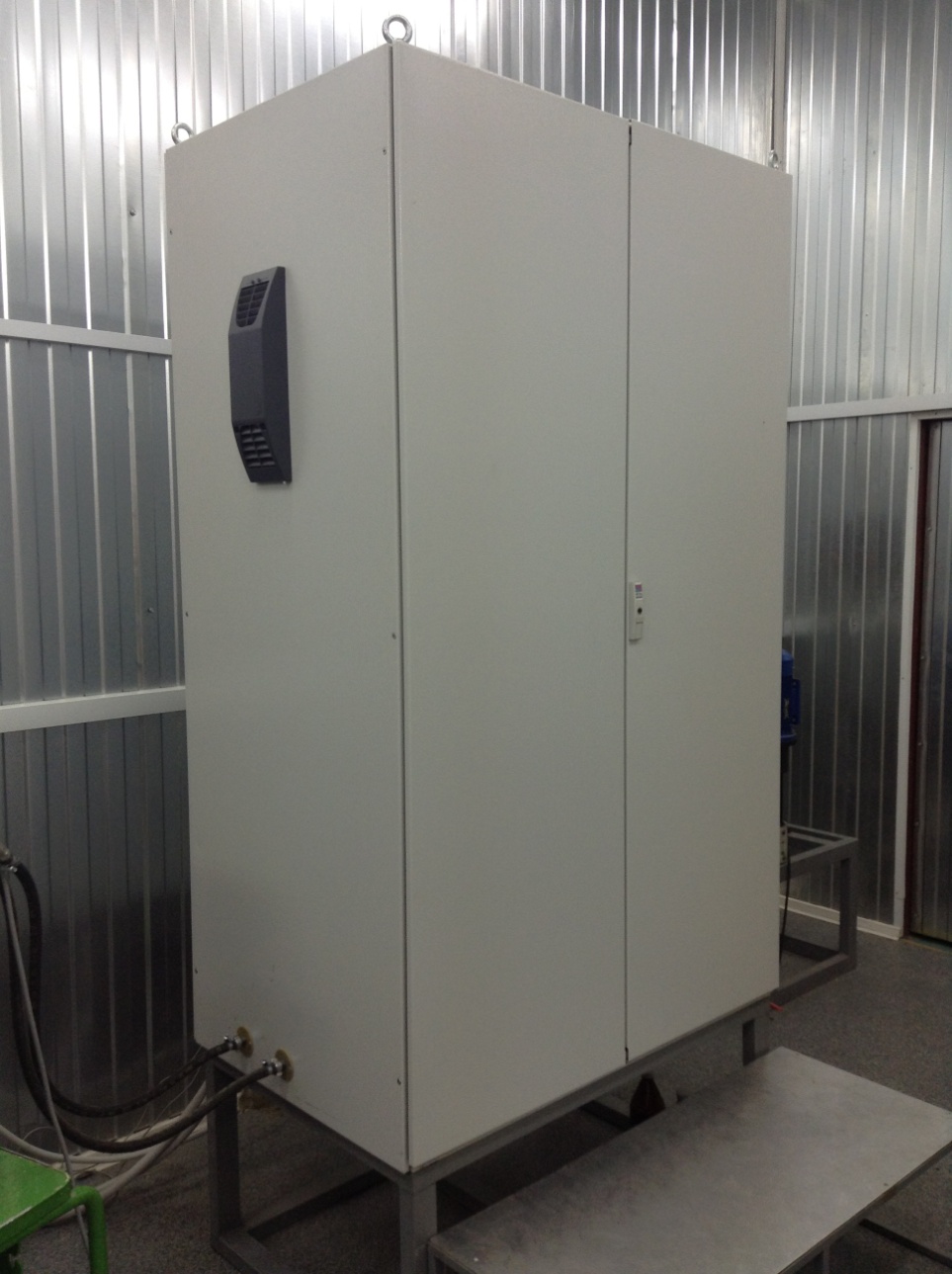 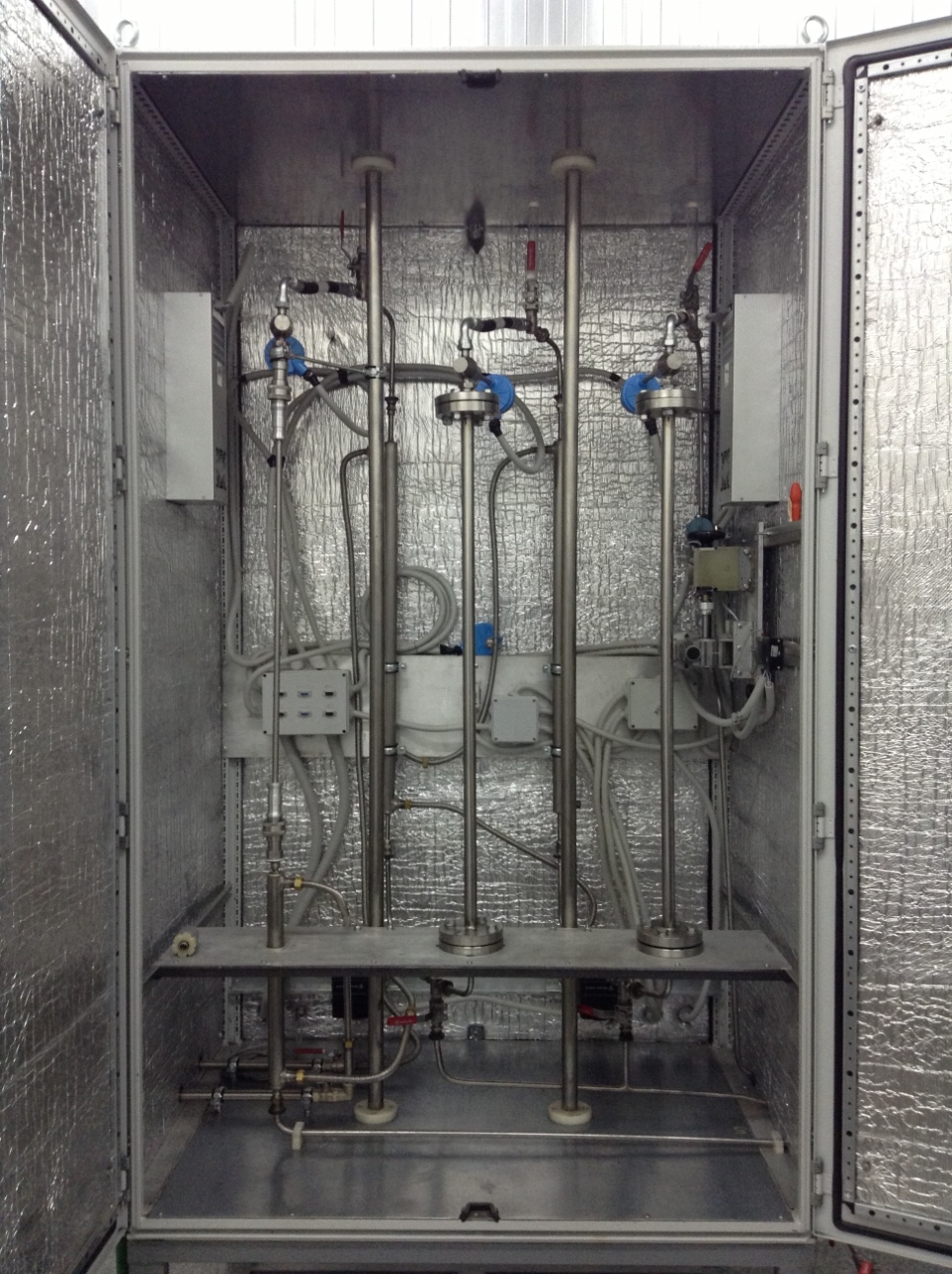 СХЕМА ГИДРАВЛИЧЕСКОГО КОНТУРА ЭТАЛОНА
Циркуляционный насос;
Частотный регулятор (для изменения расхода жидкости);
Счетчик (расходомер) жидкости;
Устройство создания давления;
Мотор-редуктор с блоком управления для автоматизации процесса создания и поддержания давления;
Термошкаф со встроенной системой воздушного термостатирования (нагревателя и  холодильными агрегатами);
Датчики давления;
Теплообменники;
Датчики температуры;
Пикнометры металлические напорные;
Рабочие плотномеры (испытуемые).
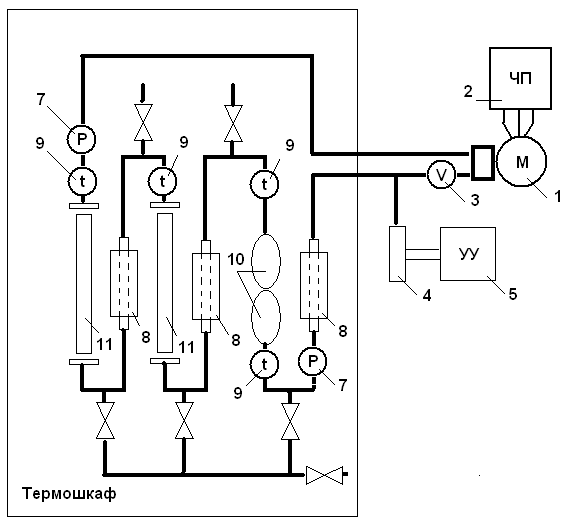 ПРОГРАММНОЕ ОБЕСПЕЧЕНИЕ СИСТЕМЫ АВТОМАТИЗАЦИИ И УПРАВЛЕНИЯ ЭТАЛОНА
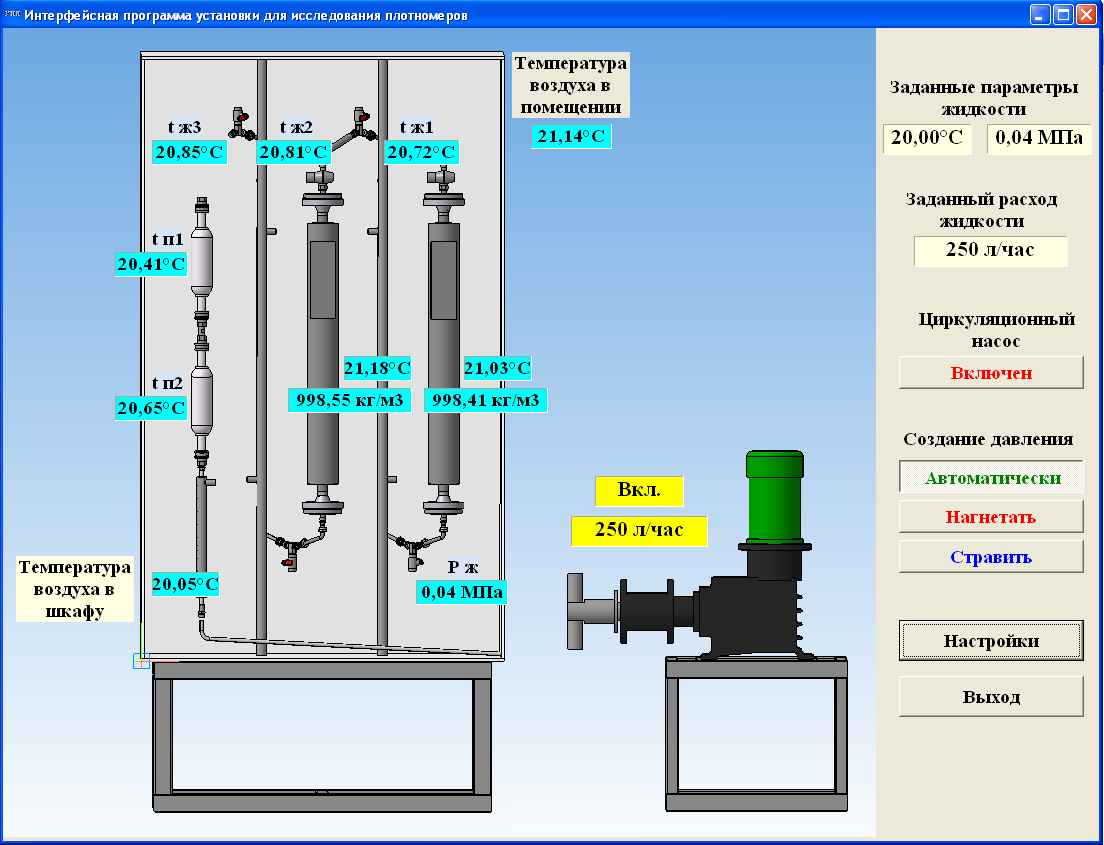 Назначение программы
Интерфейсная программа эталона (далее - программа) является неотъемлемой частью  эталона. 
Посредством программы осуществляется:
получение от измерительных устройств и индикация текущих значений температуры и давления жидкости в гидравлическом контуре эталона;
получение от измерительных устройств и индикация текущих показаний испытываемых плотномеров (плотность и температура);
ввод и передача исполнительным устройствам заданных значений температуры и давления жидкости;
ввод и передача исполнительным устройствам заданного значения расхода жидкости в гидравлическом контуре эталона;
дистанционное включение/выключение циркуляционного насоса;
дистанционное управление внешним термостатом, используемым для задания температуры жидкости в контуре, в том числе автоматическое поддержание заданной температуры;
дистанционное управление устройством задания давления жидкости в контуре, в том числе автоматическое поддержание заданного давления;
анализ достижения и стабильности поддержания заданной температуры жидкости с выдачей
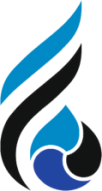 Вязкость
ВНИИР
Вязкость – свойство жидкости оказывать сопротивление движению одной части жидкости относительно другой части. Силы этого сопротивления прямо пропорциональны градиенту скорости, направленного по нормали к движению. Силы вязкости стремятся затормозить быстро движущиеся частицы жидкости и ускорить движение более медленных частиц
Динамическая вязкость η                        Единица динамической вязкости СИ – Па∙с
				1 Пз = 0,1 Па∙с, 1сПз = 1∙10 -3  Па∙с
Кинематическая вязкость υ
Единица кинематической вязкости СИ – м2/с
	1Ст  = 1 мм2/с, 1сСт  = 10 -2  мм2/с
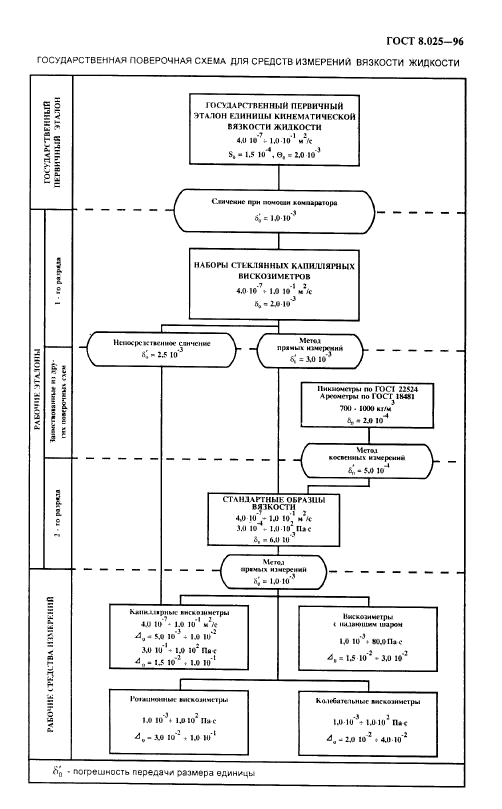 Государственный первичный эталон единицы вязкости жидкости
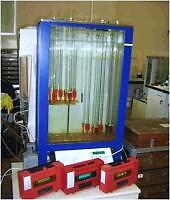 Cостоит из комплекса следующих средств измерений:- набора из 30 стеклянных вискозиметров - стеклянных капиллярных вискозиметров с висячим уровнем;- аппаратуры для поддержания и измерений температуры жидкости в эталонных вискозиметрах;- аппаратуры для измерений времени истечений жидкости в эталонных вискозиметрах.
Государственный первичный эталон обеспечивает воспроизведение единицы кинематической вязкости со средним квадратическим отклонением результата измерений (S), не превышающим 1,5·10 -4 при 10 независимых измерениях. Неисключенная систематическая погрешность (Θ) не превышает 2,0·10 -3.
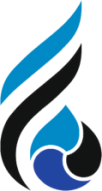 Вязкость
Определение динамической вязкости
ВНИИР
Автоматический капиллярный вискозиметр
Ротационный вискозиметр
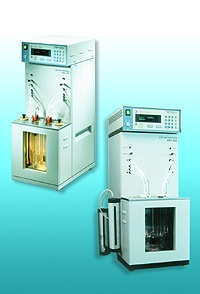 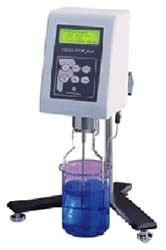 Для природных битумов, тяжелых нефтей и нефтепродуктов
Для жидких нефтепродуктов с вязкостью 
от 1 до 6000 Па∙с
Вязкость
Определение кинематической вязкости
Капиллярный вискозиметр 
Кэннон-Фенске
Капиллярный вискозиметр 
Уббелоде
Капиллярный вискозиметр 
Пинкевича
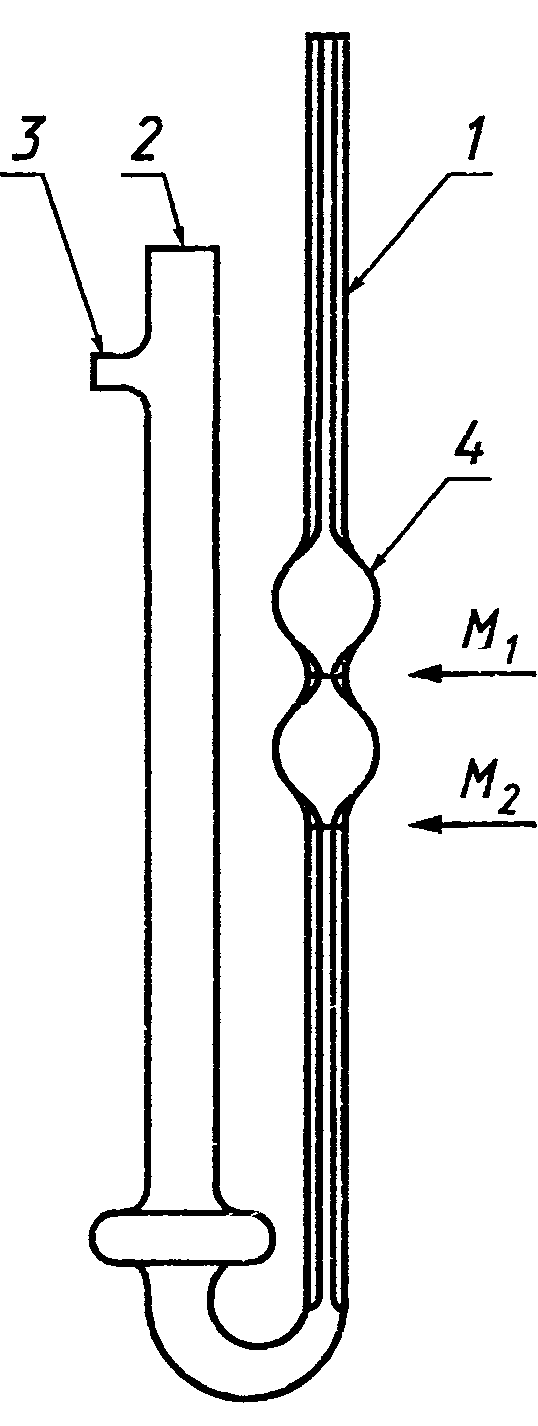 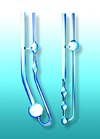 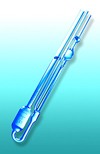 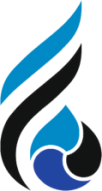 Вязкость
ВНИИР
Поточный вибрационный вискозиметр типа 7827
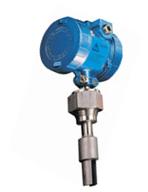 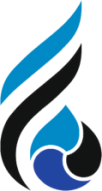 Объемное влагосодержание
Методы определения содержания воды
ВНИИР
Титрование по методу Карла Фишера
Метод Дина-Старка
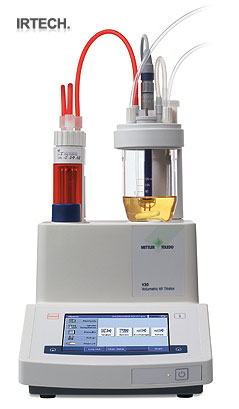 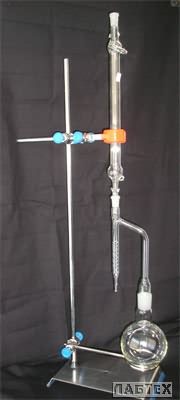 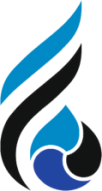 Объемное влагосодержание
ВНИИР
УДВН-1пм
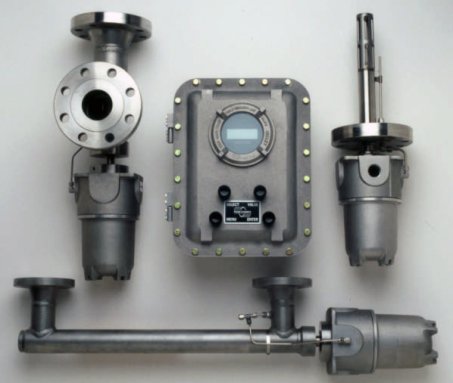 Phase Dynanics
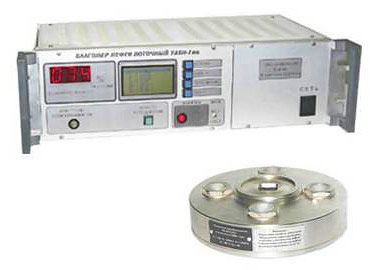 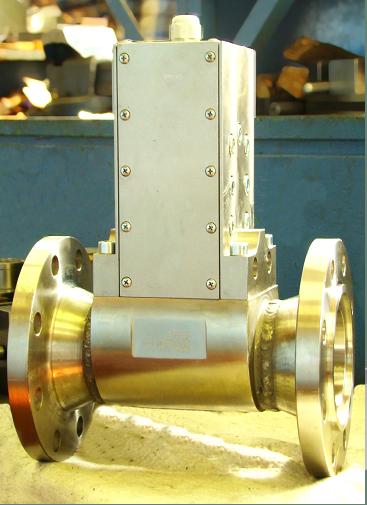 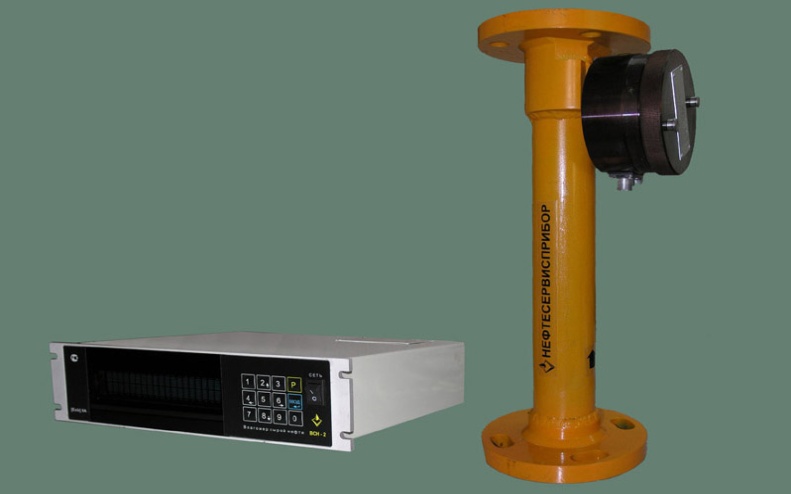 ВСН-2
ПВН- 615
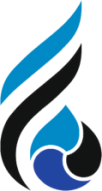 Объемное влагосодержание
ВНИИР
Перечень и характеристики применяемых средств  измерения объемного влагосодержания нефти
Объемное влагосодержание
Обобщенные характеристики применяемых средств  измерения объемного влагосодержания нефти
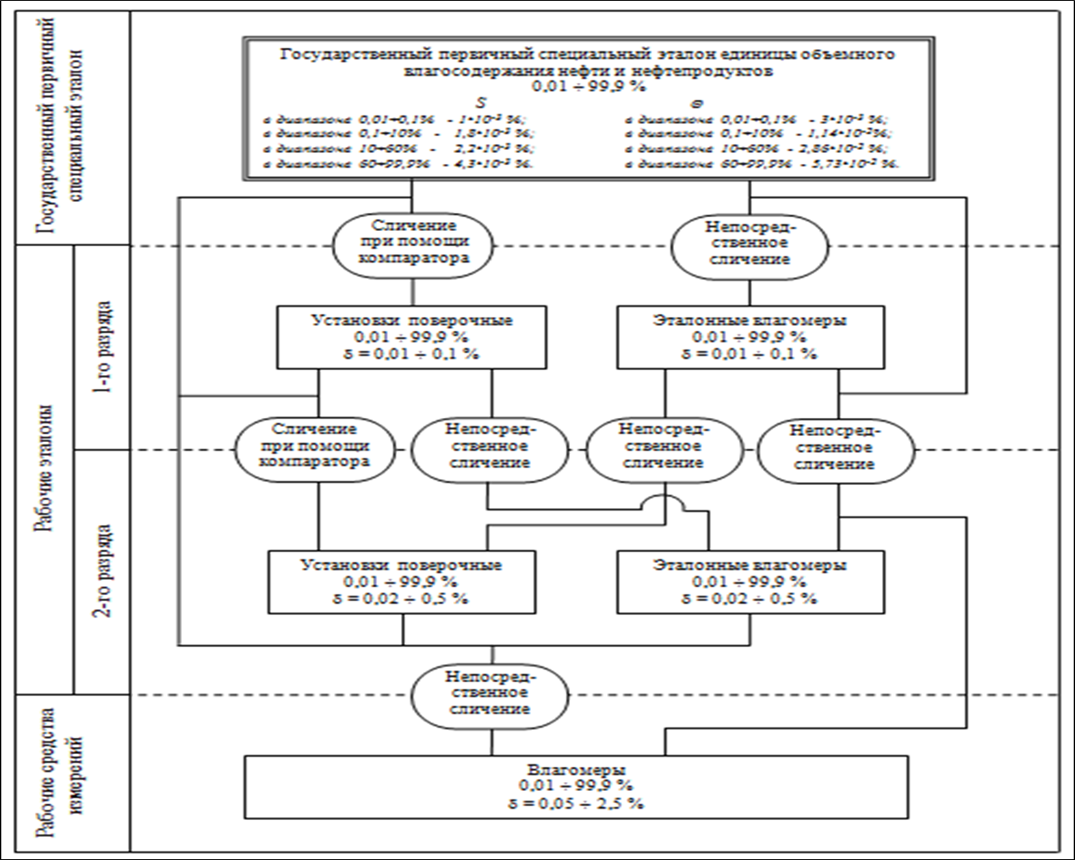 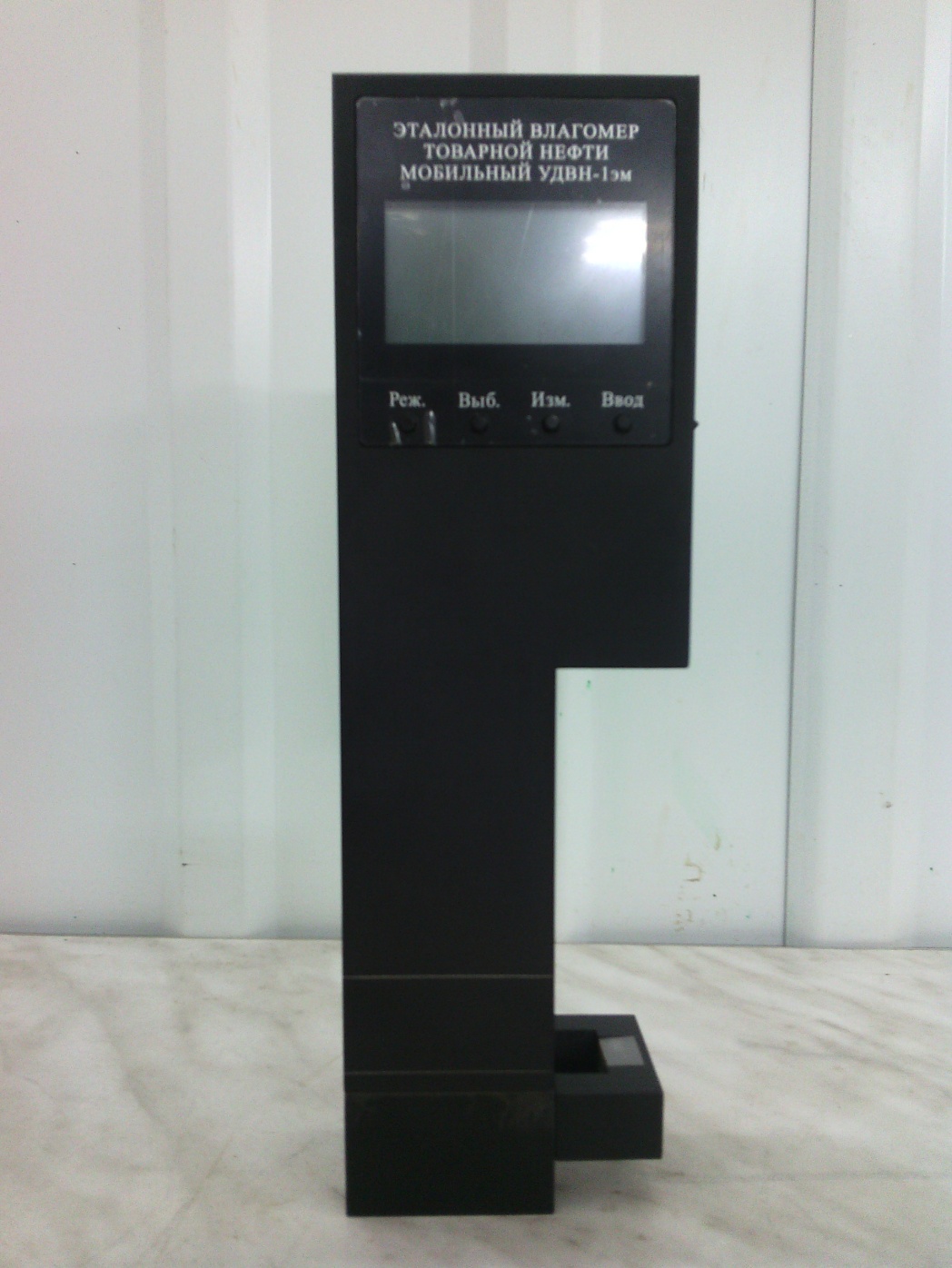 Влагомер эталонный товарной нефти мобильный УДВН-1эм
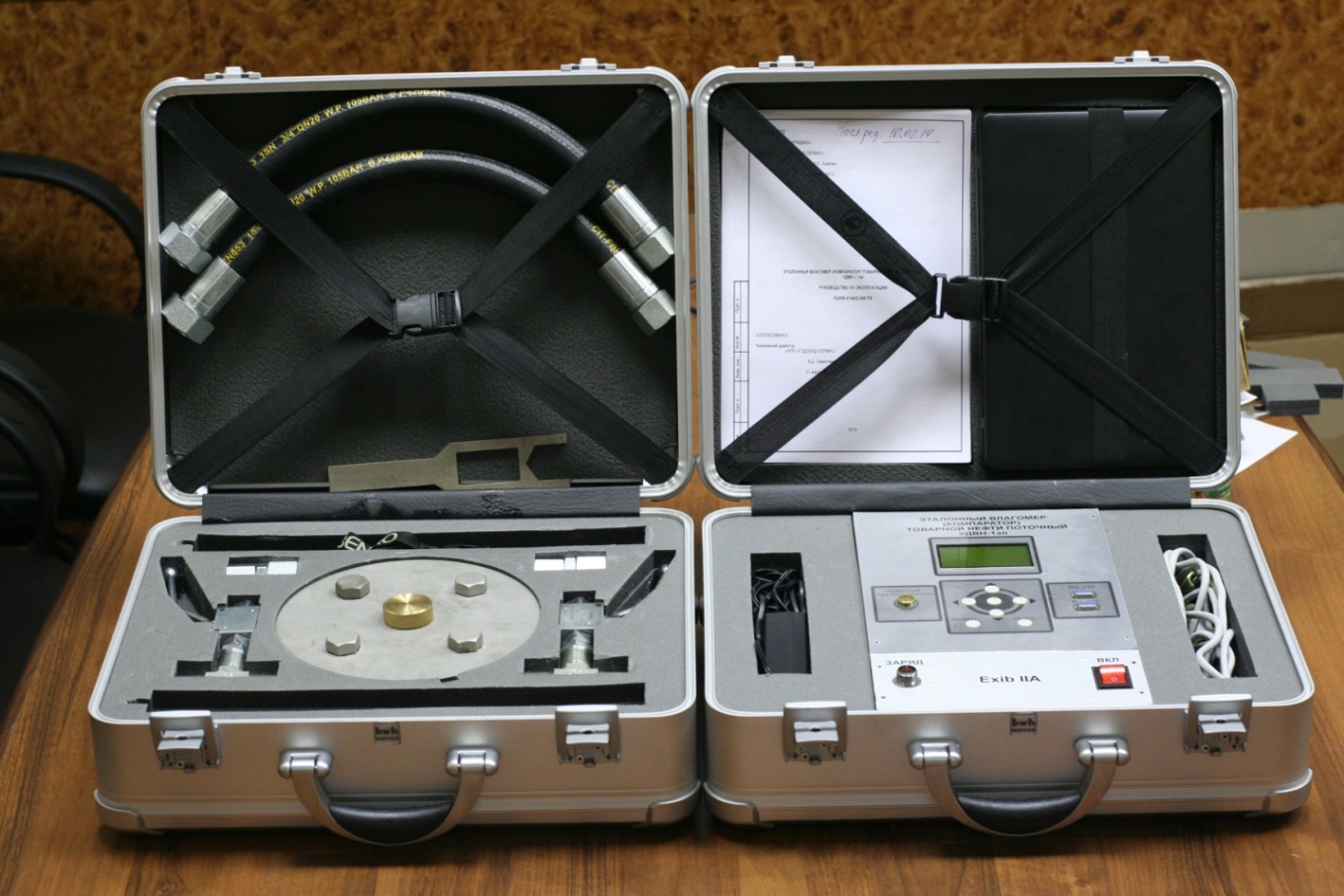 Влагомер эталонный (компаратор) товарной нефти поточный УДВН-1эп
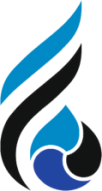 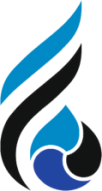 Объемное влагосодержание
Установки и стенды, предназначенные для калибровки и поверки средств измерений объемного влагосодержания нефти
ВНИИР
ВНИИР
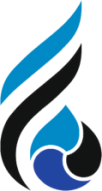 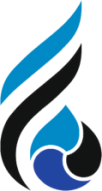 Объемное влагосодержание
ВНИИР
ВНИИР
Метрологические  характеристики  эталона
ГЭТ 87-2011

Диапазон  воспроизведения  объемного влагосодержания нефти и нефтепродуктов:
0,01 ÷ 99,9%
Объемное влагосодержание
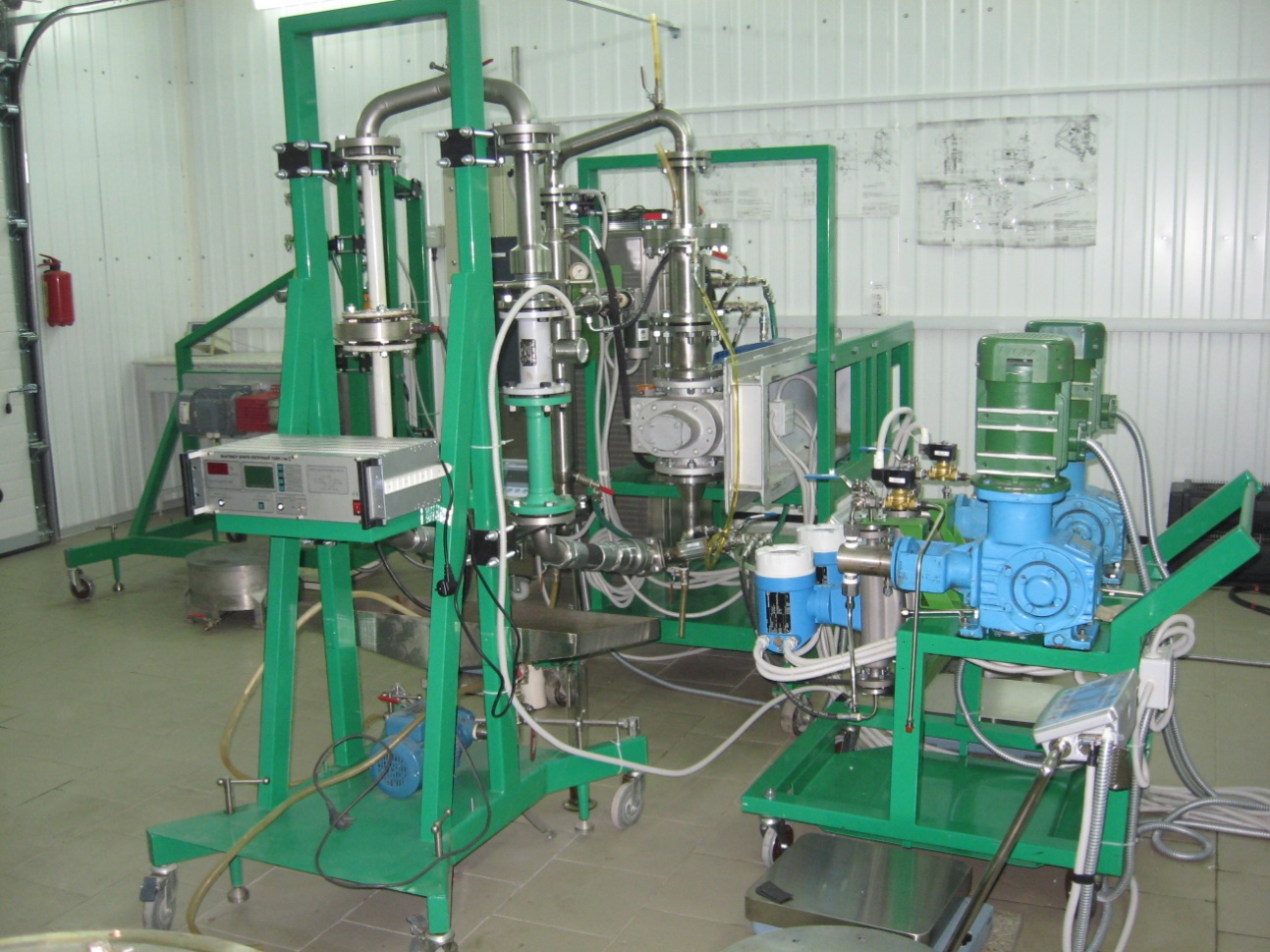 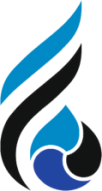 Преобразователь температуры
Компенсатор
Дозировочный насос
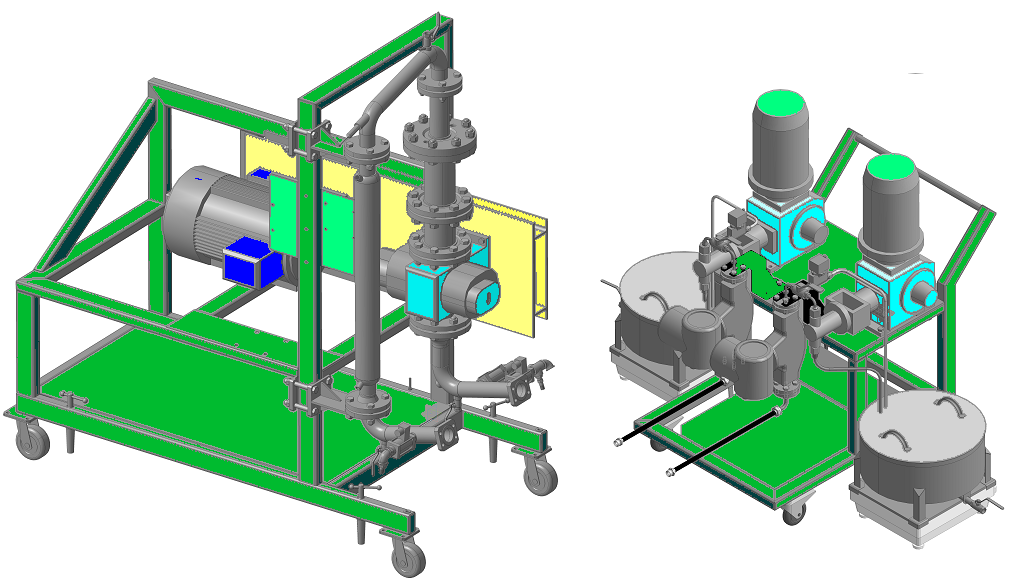 ВНИИР
Циркуляционный насос
Преобразователь давления
Бак с компанентом смеси
Массовый расходомер
Теплообменник
Электронные весы
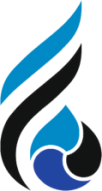 Сравнение метрологических характеристик
 ГЭТ 87–75  и усовершенствованного ГЭТ 87-2011
ВНИИР
Неопределенность воспроизведения единицы объемного влагосодержания нефти и нефтепродуктов  уменьшена:
 в 5 раз в диапазоне 0,01 -:- 10 % об. доли воды
в 2 раза в диапазоне 10 -:- 60 % об. доли воды